Pajaro Valley Water Management AgencyAgriculture Irrigation Reuse Program & Tour ofCity of Watsonville/PV Water Recycled Water FacilityShinehah BighamOperations and Maintenance ManagerMarcus MendiolaWater Conservation & Outreach Specialist
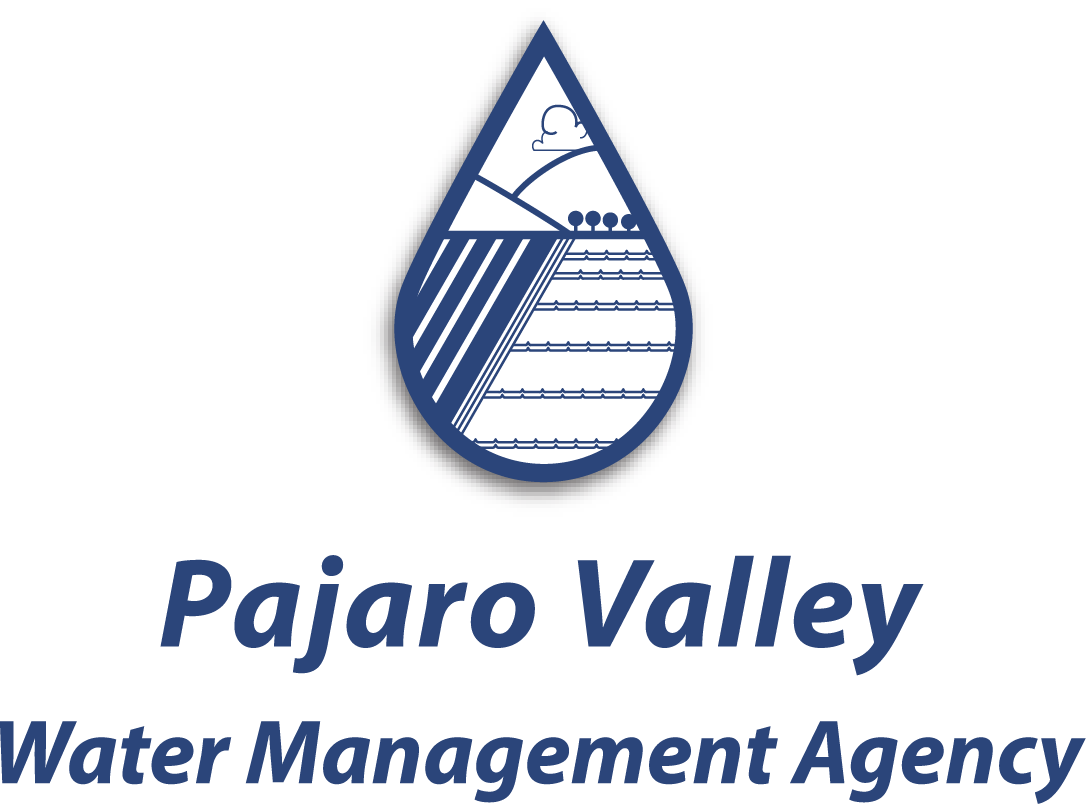 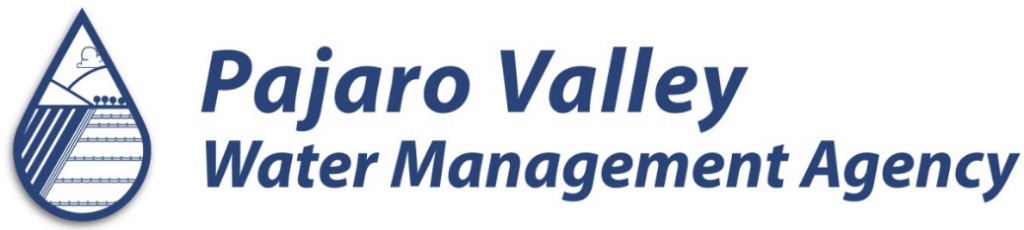 [Speaker Notes: Touch on 3 themes today:
Perseverance: the long slog… through lawsuits, uncertain submittals (BMP)
Collaboration: We can do it better, together (Community, Agencies, Academics, Consultants, Funders (i.e., DWR, SWRCB, BoR)
Optimism: Believe we can get it done]
Presentation Overview
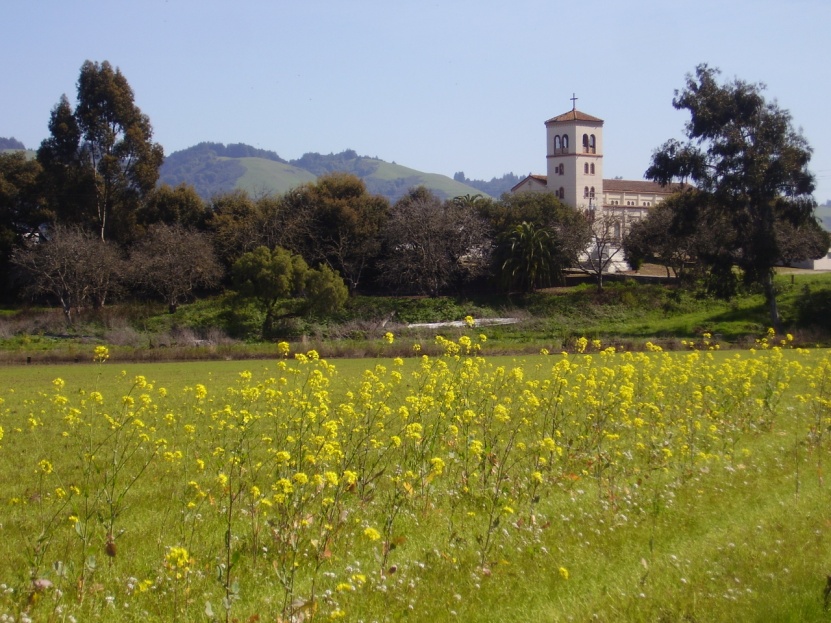 Background/State of the Basin

Delivering Recycled Water to Agricultural Customers

Recycled Water Facility Tour
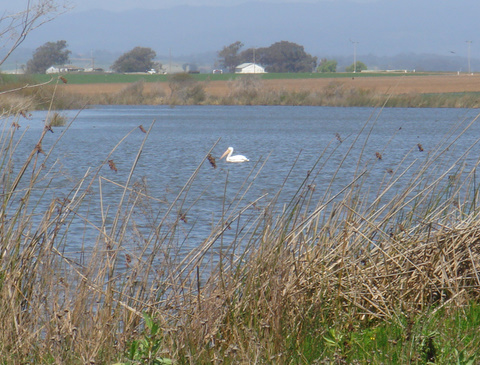 Pajaro Valley WaterManagement Agency
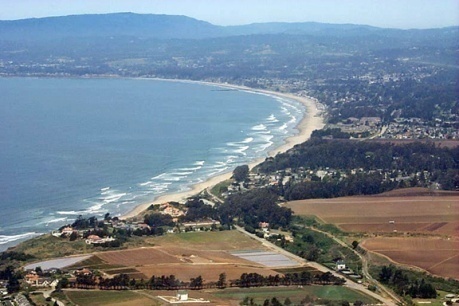 Special District formed by the CA State Legislature in 1984

Goals: Achieve Sustainable Groundwater Resources, Maintain Agriculture

Multi-jurisdictional: City of Watsonville, parts of Santa Cruz, Monterey and San Benito Counties

Basin Management Planning, Well Metering, Hydrologic Modeling, Supplemental Water, Conservation
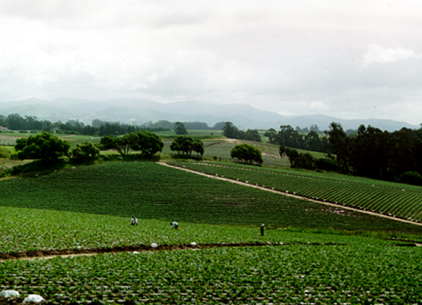 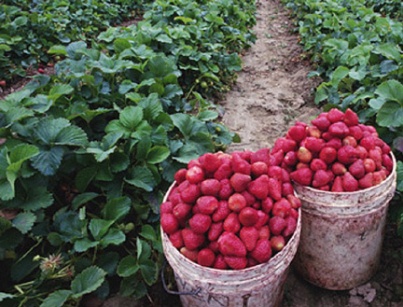 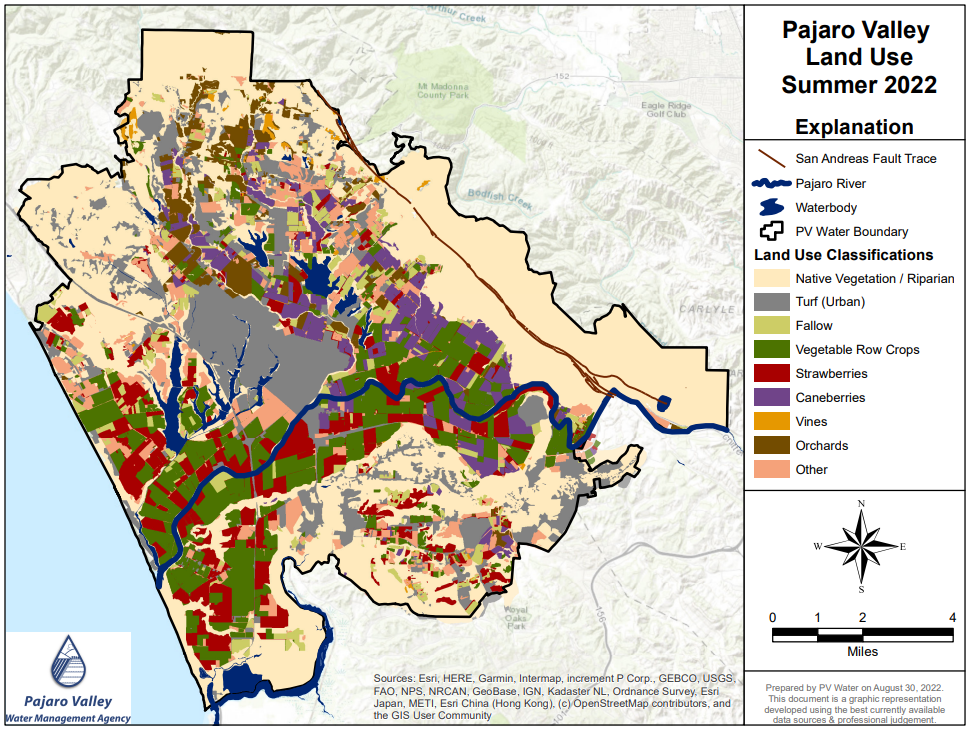 Ag-Economy
>28,000 Irrig. Acres
Est. Crop Value  
      ~ $1 Billion
[Speaker Notes: Value of Ag Production was around $800 Million in 2012]
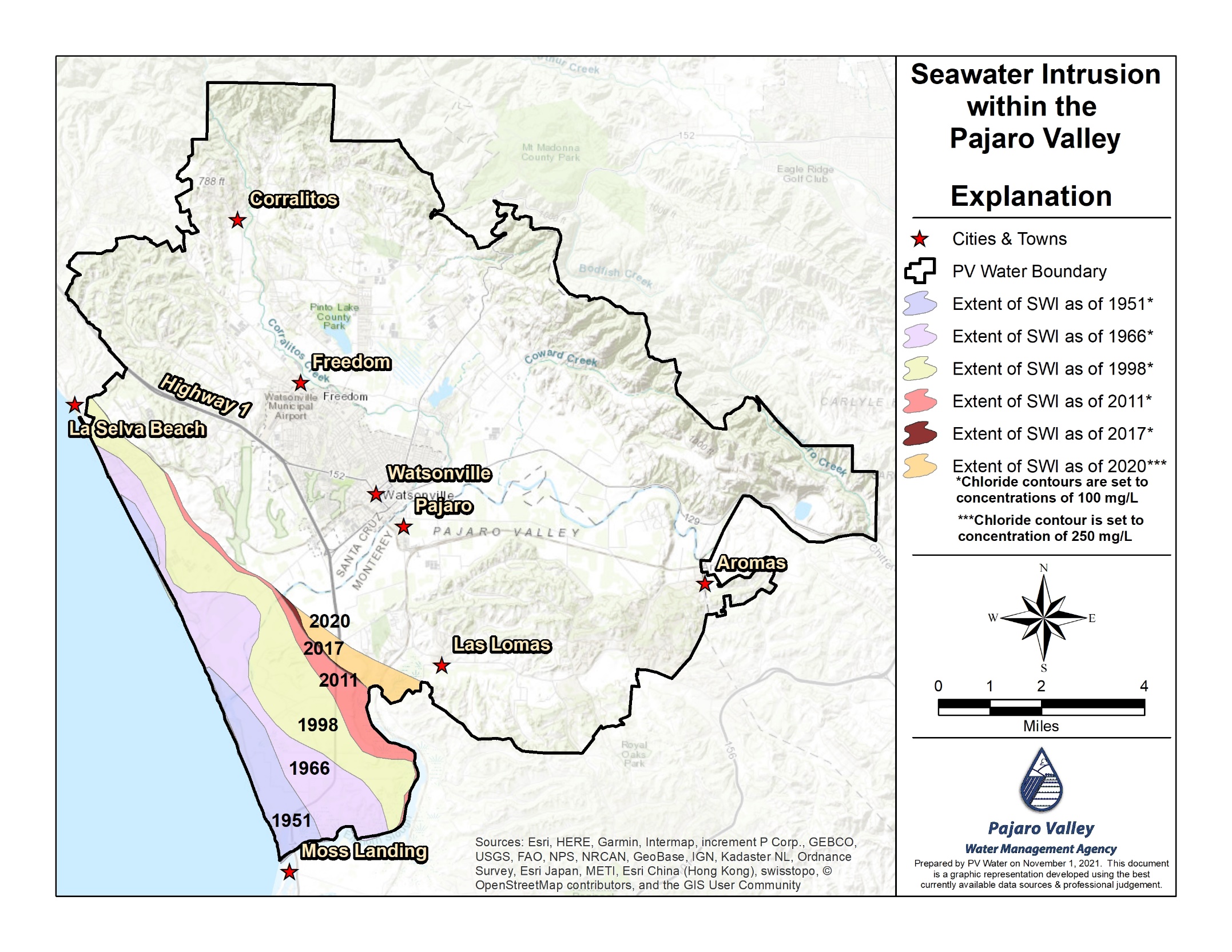 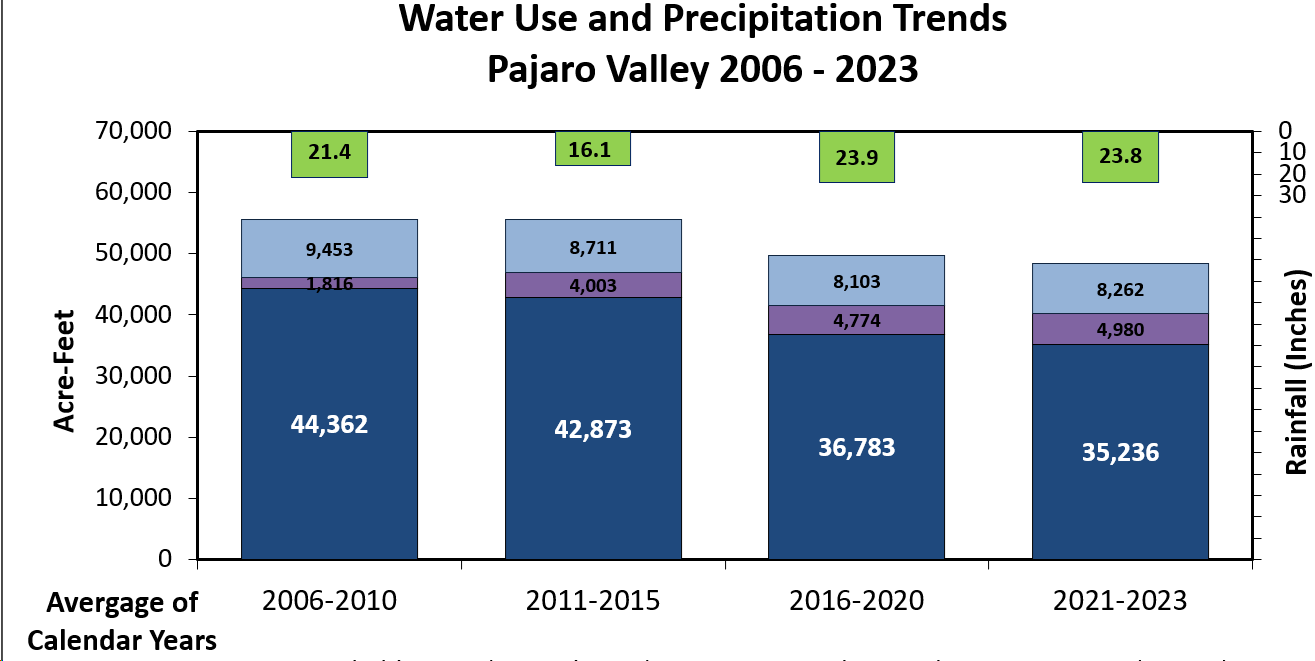 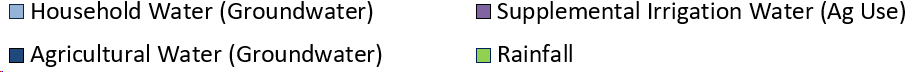 Existing Water Supply Facilities to Reduce Overdraft & Seawater Intrusion
Harkins Slough Facility
Managed Aquifer Recharge & Recovery
Stream flow diversion
10,000 AF recharged since 2002
Recycled Water Facility
4,000 AFY irrigation season capacity since 2009
Drought tolerant supply
Reduces discharge of secondary effluent to marine sanctuary
Coastal Distribution System
Over 23 miles of water conveyance pipeline
Blend Supplies
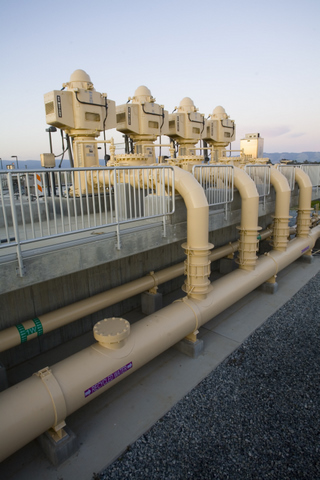 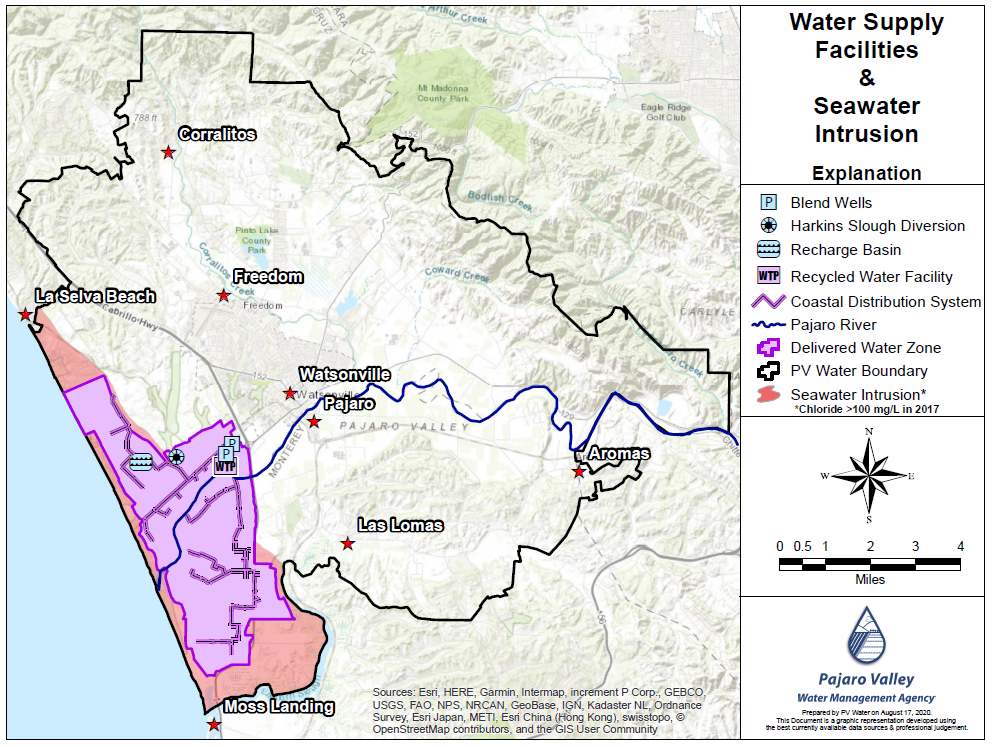 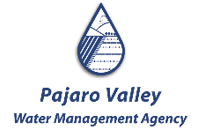 [Speaker Notes: Five year average groundwater production (2006-2010) in the DWZ ~8,000 AFY.
DWZ total water use is ~10,000 AFY]
The Visible Agroeconomic Benefit to Recycled Water
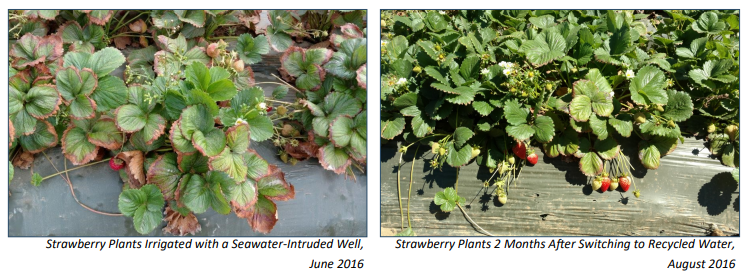 Increasing Recycled Water Deliveries
BMP Update, 2014
Increased Recycled Water Storage & Pump Station Improvements
Existing 0.5 MG Tank
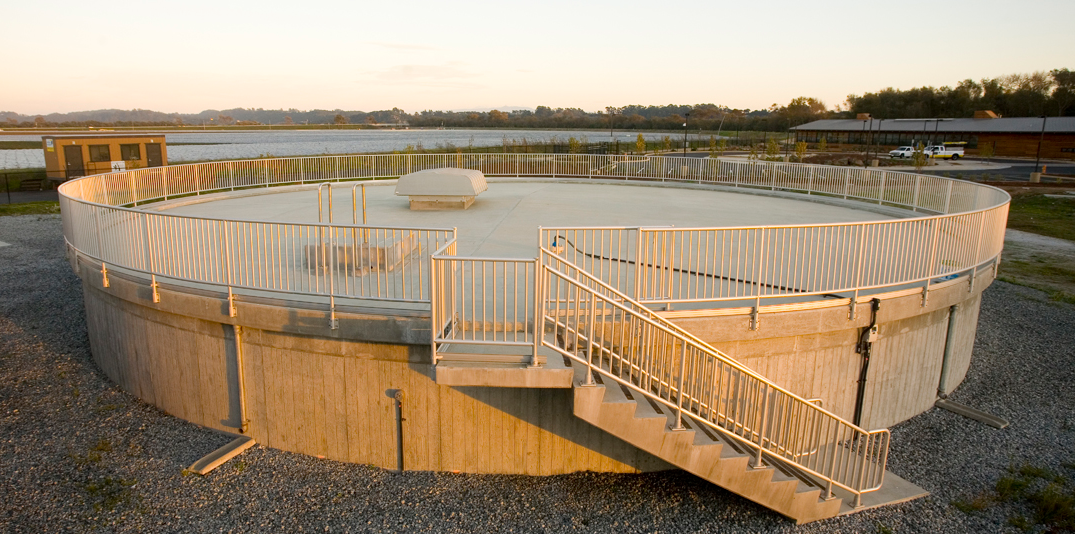 Grant Funded Project
$6 Million project largely funded by State and Federal Grants
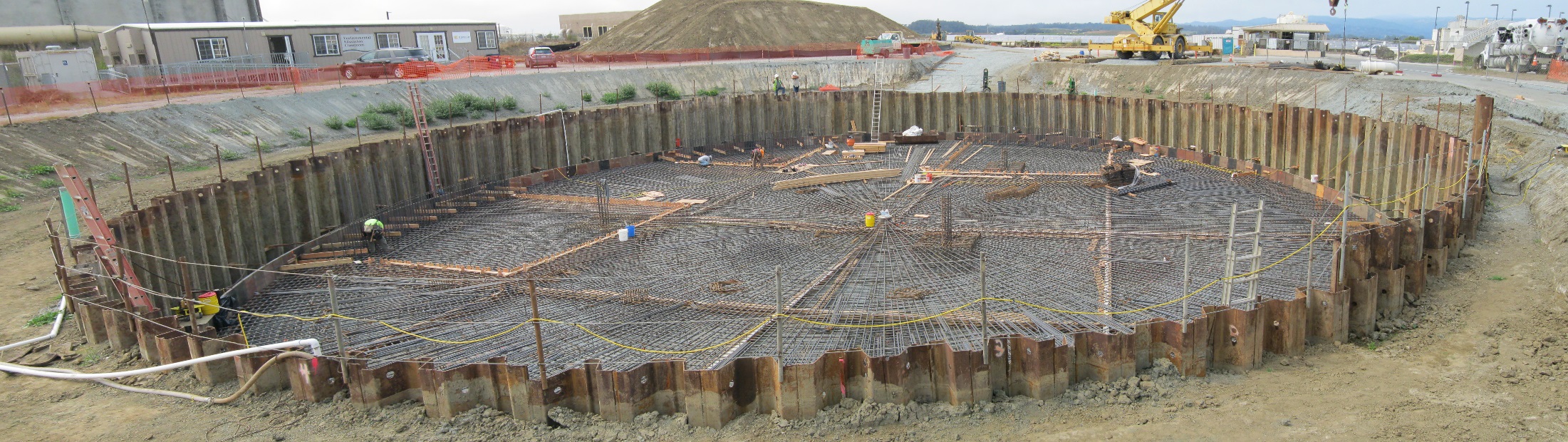 New 1.5 MG Tank Under Construction in 2016
Water Deliveries and Groundwater Production
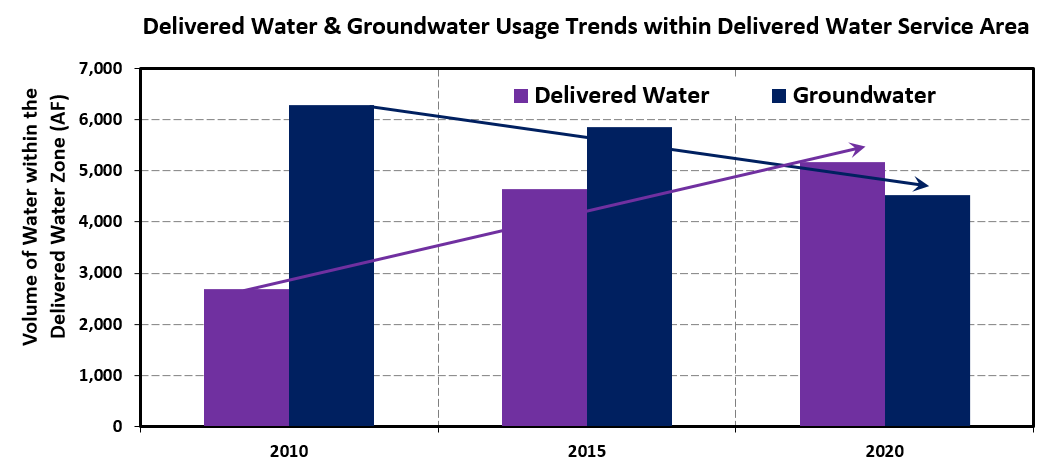 National CoveragePajaro Valley featured in New York Times series on Groundwater in the United States, January 4, 2024
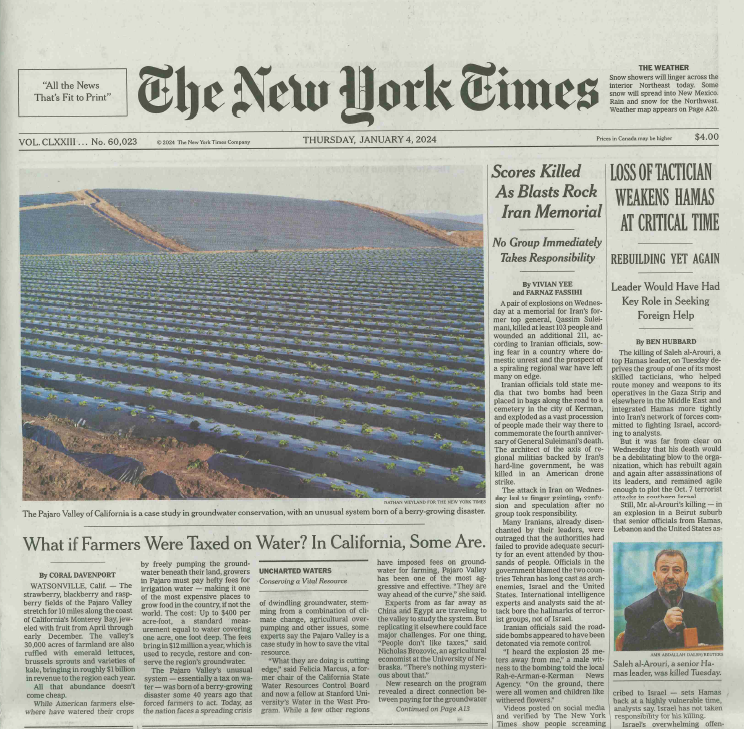 https://www.nytimes.com/interactive/2023/12/29/climate/california-farmers-water-tax.html
Rates to Fund Management Actions
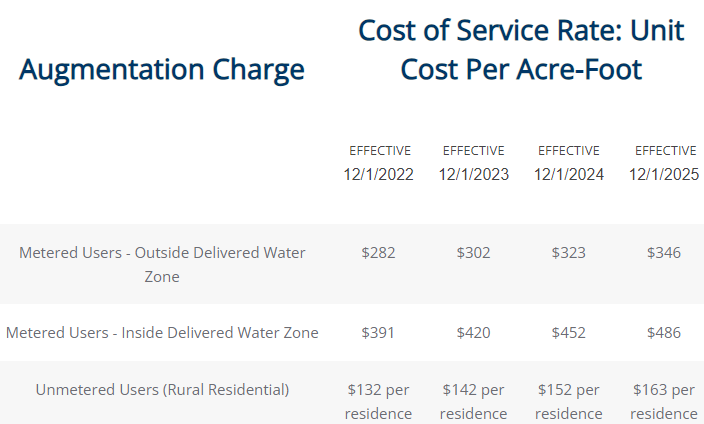 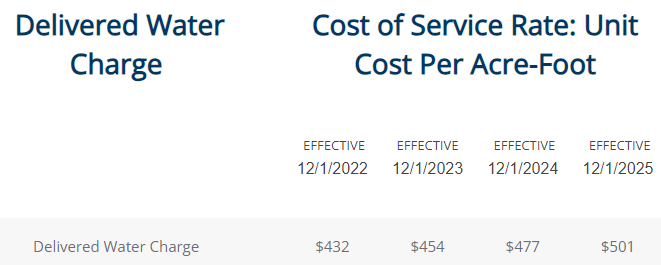 Recycled Water Facility – Tertiary Treatment
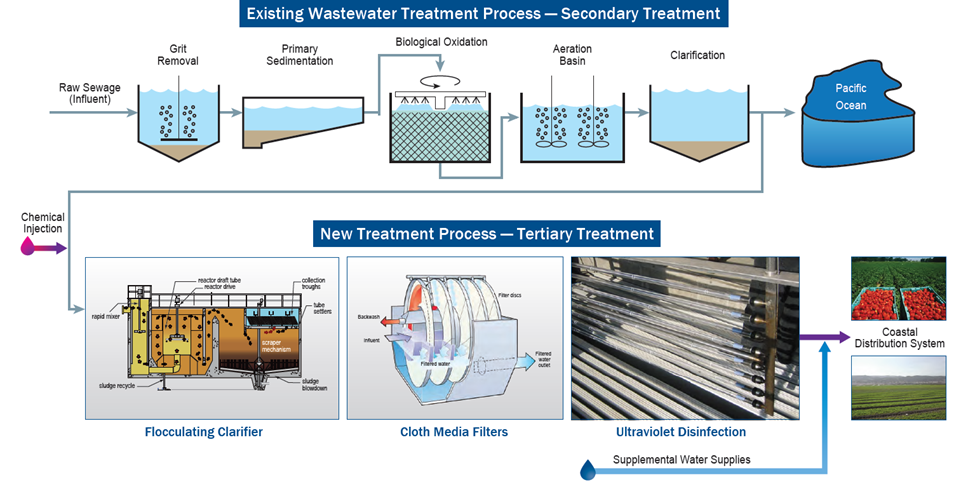 Thank you.  Comments / Questions?Visit our website: pvwater.orgEmail: bigham@pvwater.orgmendiola@pvwater.org
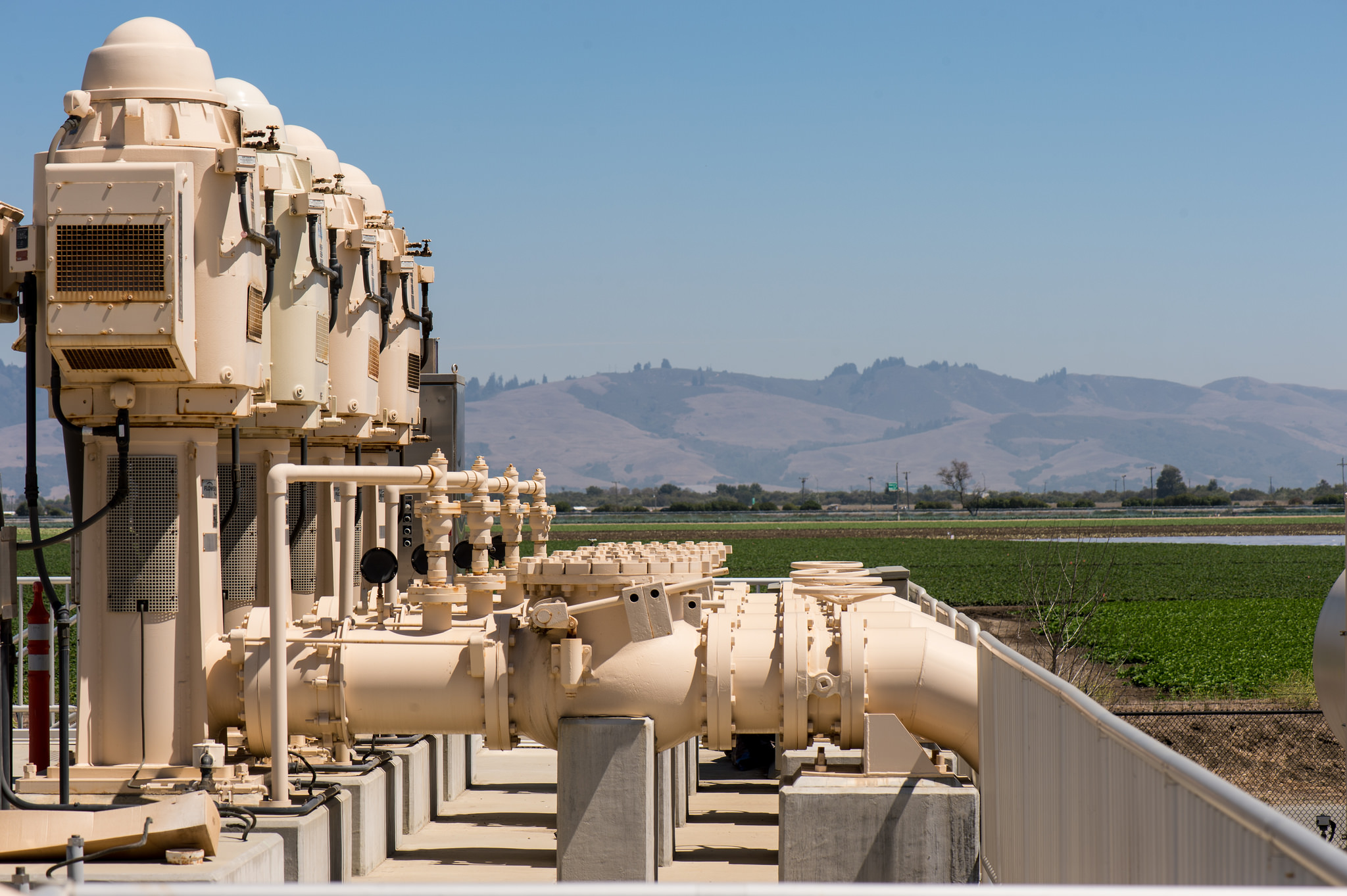